Summary
Pedro R. Andrade
Gilberto Camara
Environmental Modeling Course
Computer simulation of environmental processes
Different approaches
Systems theory
Cellular automata
Agent-based modeling
Systems Dynamics
Any measurable part of reality can be modeled
Systems are represented as stocks and flows
Stocks represent energy, matter, or information
Flows connect and transport stocks
Stock
Inflow
Outflow
Feedbacks
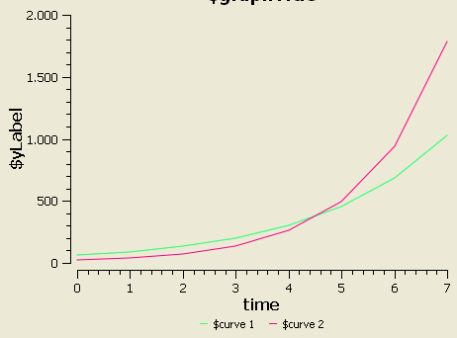 Reinforcing
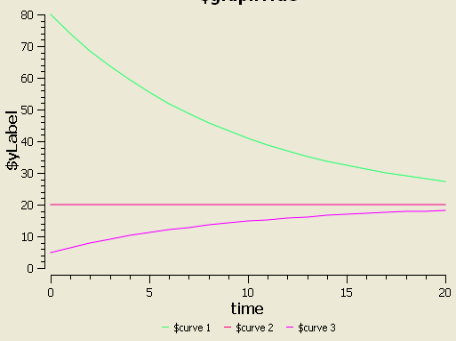 Balancing
Limits to Growth
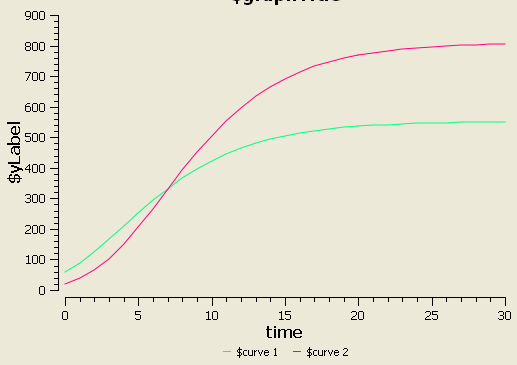 Scenarios
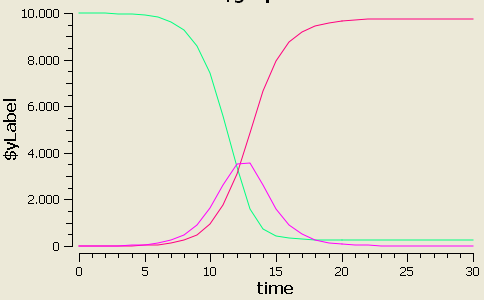 Normal situation
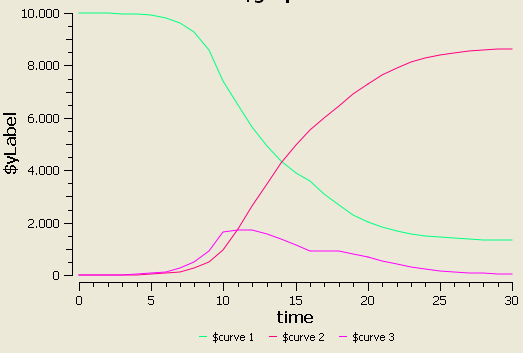 Educational campaign to avoid contacts
System Dynamics
Advantages
Simple representation of the world
Modular and hierarchical
Can be used to model the whole Earth

Disadvantages
No heterogeneity
Fixed connections between stocks
Implicit spatial representation
Basic Cellular Automaton
Grid of cells
Neighbourhood 
Finite set of discrete states
Finite set of transition rules
Initial state
Discrete time
Game of life
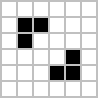 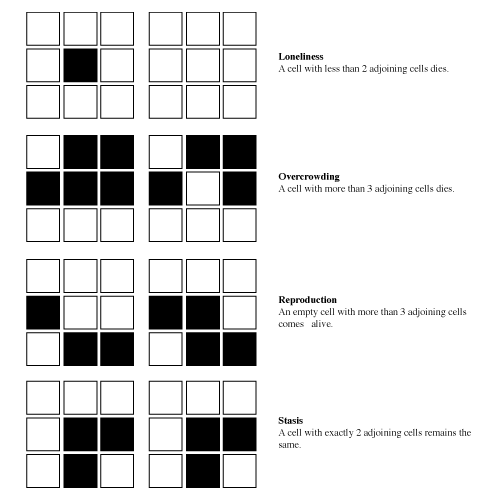 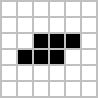 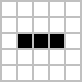 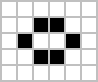 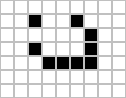 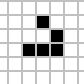 Synchronization
With synchronization
Without synchronization
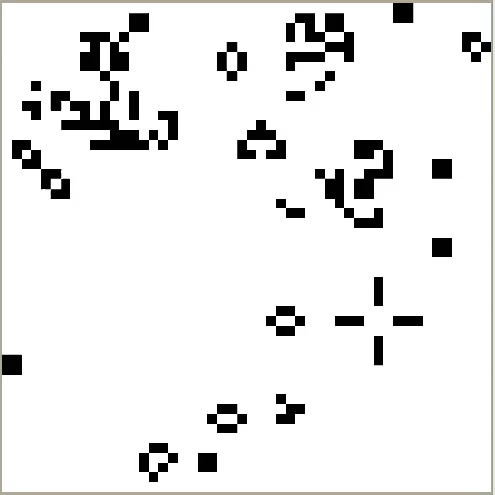 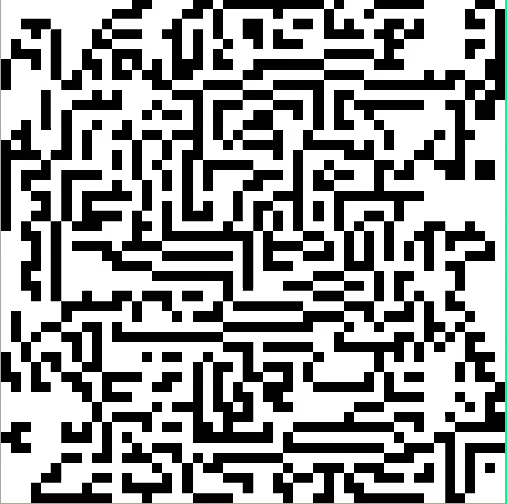 Cellular automata models
Runoff
Fire in the forest
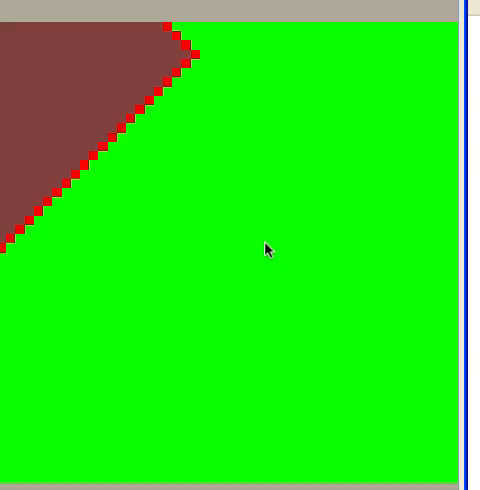 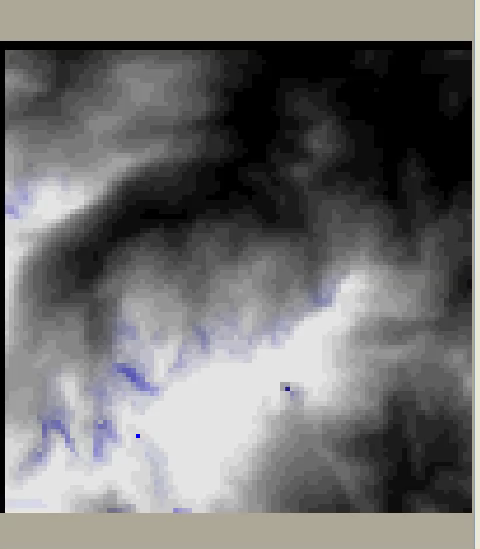 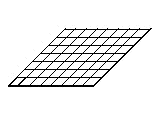 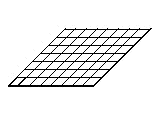 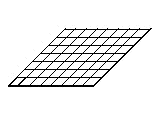 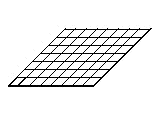 Land use at t+1
Top-down Land Change Models
Demand submodel
Input data
How much?
Where?
Transition potential
 submodel
Change allocation 
submodel
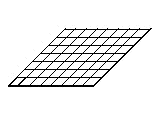 Land use at t
Time loop
Land Change models
Yearly demand = 30,000km2
Yearly demand = 60,000km2
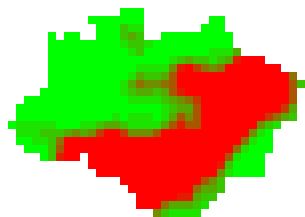 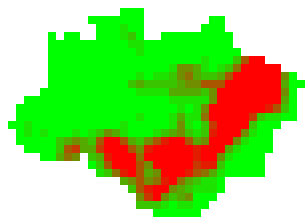 Cellular Automata
Advantages
Spatially explicit
Applicable to physical processes
Can deal with considerably large areas
Models can be replicated to other study areas

Disadvantages
Consider one single process
Fixed relations
To model human actions it has to anthropomorphize states
Agent-based modelling (ABM)
Bottom-up approach for building complex systems, through the dynamical interaction of agents.
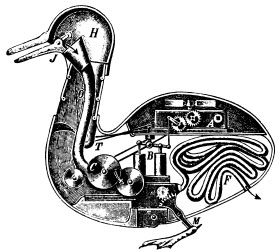 flexibility
natural approach
emergence
An agent is any actor within an environment, any entity that can affect itself, the environment and other agents.
Agent-based models
Source: Miller and Page (2007)
[Speaker Notes: Miller and Page, Complex Adaptive Systems: An Introduction to Computational Models of Social Life, 2007, p.79.]
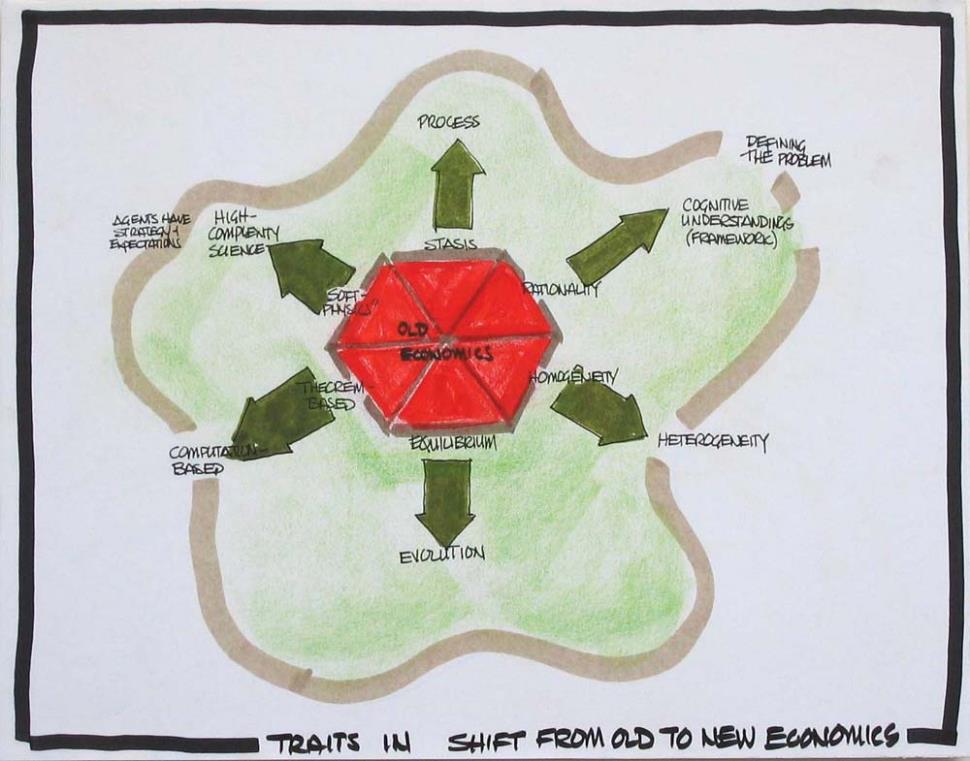 Source: http://www.leggmason.com/thoughtleaderforum/2004/conference/transcripts/arthur_trans.asp
Simple agent-based models
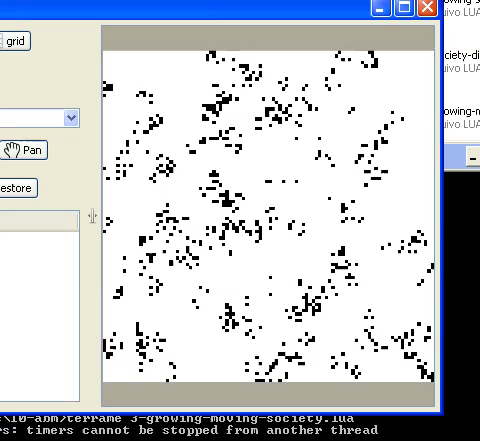 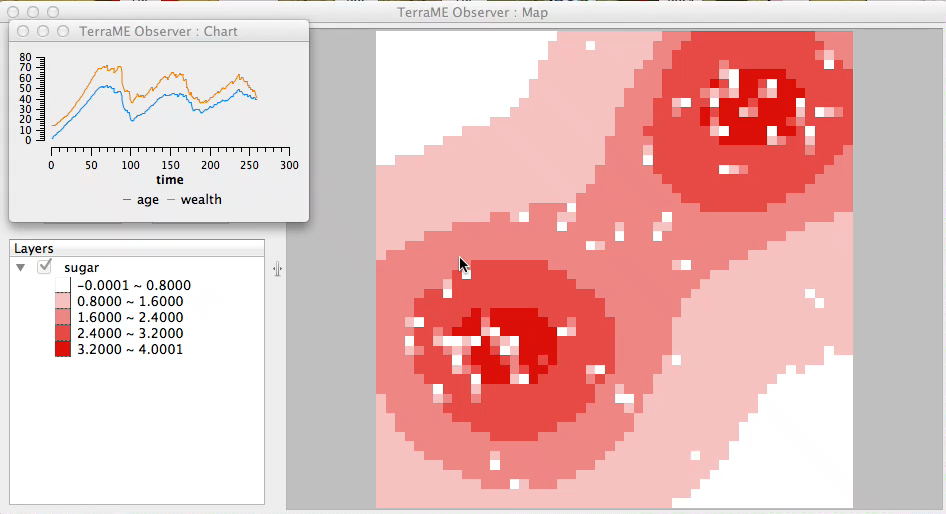 ABM
Advantages
Flexibility
Applicable to human processes
Spatial and behavioural heterogeneity
Relations can change

Disadvantages
Development takes time
Many assumptions
Usually applied to small regions
Usually not replicable to other study areas
Final Remarks
Every approach has advantages and disadvantages
The assumptions are more important than the results
Beware: modeling can be seductive [1]



[1] Lahsen (2005) Seductive simulations? Uncertainty distribution around climate models. Social Studies of Science, 35(6):895-922
Final Remarks
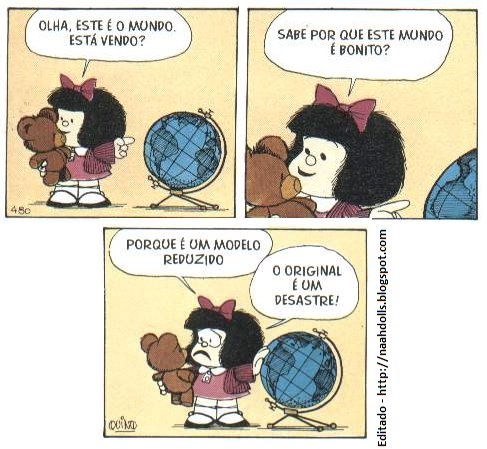 A Storyteller
Simulation models tell a story
It can be about the present, past, or future…
The story might or not be good…
But if offers another way to look at a given problem
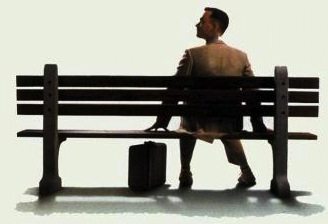 TOOL TO SHARE VISIONS, GIVE RISE TO DOUBTS, AND TO PROMOTE DISCUSSIONS
Source: (Feitosa, 2012)
[Speaker Notes: Source: Feitosa (2012)
Metáfora adaptada de Guhathakurta (2001)
Guhathakurta S, 2002, "Urban modeling as storytelling: using simulation models as a narrative" Environment and Planning B: Planning and Design 29(6) 895 – 911]